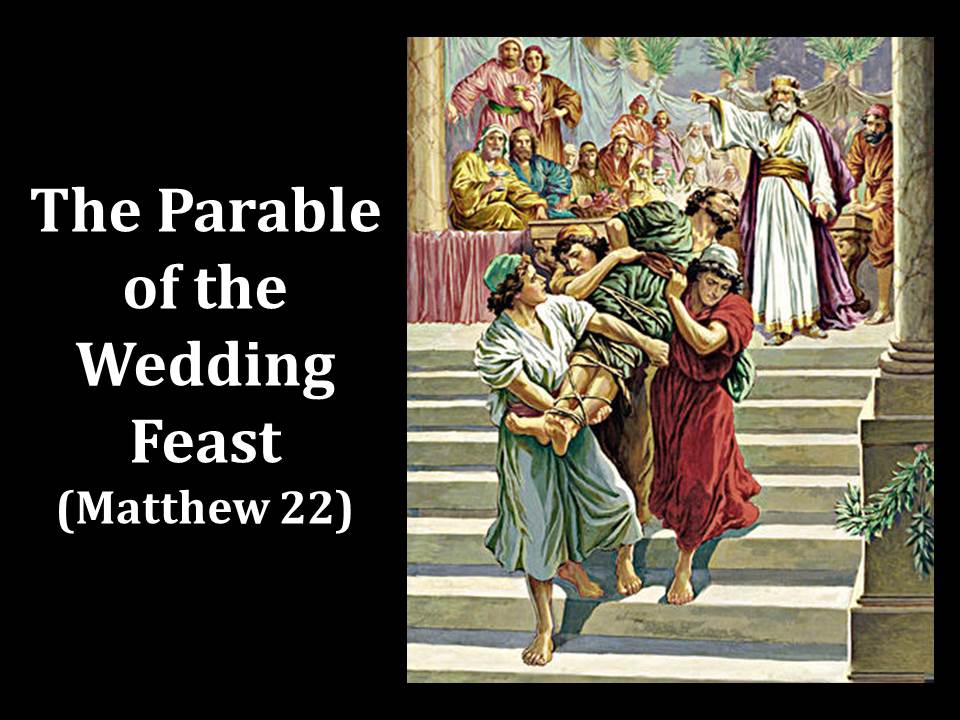 Background
Note the reaction by some to the Parable of the Vinedressers in Matthew 21:45-46.
“Wedding Feast” very similar to “Great Supper” (Luke 14:16-24), but some notable differences.
Not just a man giving a great supper, but a King.
Reaction this time, at least on the part of some, is much more hostile.
New guests invited in each parable, but this time the emphasis is on the preparation of these new guests.
[Speaker Notes: Given by a king certainly adds some weight to THIS invitation.
Luke: 1) bought a piece of ground; 2) five yoke of oxen; 3) married a wife]
Observations from the Text
Most likely those first invited, those “not worthy,” represent the Jews, while those invited from the “highways” represent the Gentiles.
Acts 13:45-46.
Matthew 21:41-43.
The “new guests” might also represent classes of people despised by others. Matthew 21:31-32.
Observations from the Text
The hostile reaction described in v. 6 was directed toward Jesus, and then His messengers throughout the Book of Acts (verbally abused, beaten, imprisoned, and yes, some even put to death).
“He sent out his armies, destroyed those murderers, and burned up their city” (22:7). Which city?
Jesus provides more detail in Matthew 24.
Practical Lessons
Who turns down an invitation from the King—an invitation to a royal wedding, especially one that includes a royal feast?
Those who put their own interests ahead of his, those who think they know better than He does, those who love this present world, who think it’s got more to offer than He does.
Practical Lessons
This feast or dinner to which He invites us—what does it include?
Salvation, freedom from the shackles of sin, hope of eternal life, joy, peace, contentment, knowledge, wisdom, understanding, etc.
Amos 9:11-13
“In Him we have redemption through His blood, the forgiveness of our trespasses, according to the riches of His grace which He lavished on us” (Eph. 1:7-8).
[Speaker Notes: Colossians 2:3: “in whom are hidden all the treasures of wisdom and knowledge”
Amos 9:11-13—planting and harvesting times together—never a time when we’re lacking
“All things are ready, come to the feast. Come for the table now is spread; ye famishing, ye weary, come and thou shalt be richly fed”]
Practical Lessons
How shall we dress for this wedding (feast)?
“As many of you as were baptized into Christ have put on Christ” (Gal. 3:27).
“Washed their robes and made them white in the blood of the Lamb” (Rev. 7:14).
Rev. 3:4-5; 16:15; 19:8.
[Speaker Notes: Rev. 19:8—in the context of the marriage supper of the Lamb—and so we’ve come full circle]
Practical Lessons
Nothing but bad news for those who reject the good news.
“Bind him hand and foot, take him away, and cast him into outer darkness; there will be weeping and gnashing of teeth” (Matt. 22:13).
No escape. Eternity spent in the most awful place imaginable, suffering the worst kind of torment imaginable.
You have been called, but to be among the chosen, you must accept His invitation.
[Speaker Notes: “Come for the door is open wide”
Invitation song: “All Things Are Ready, Come to the Feast”]